Oko a vady oka
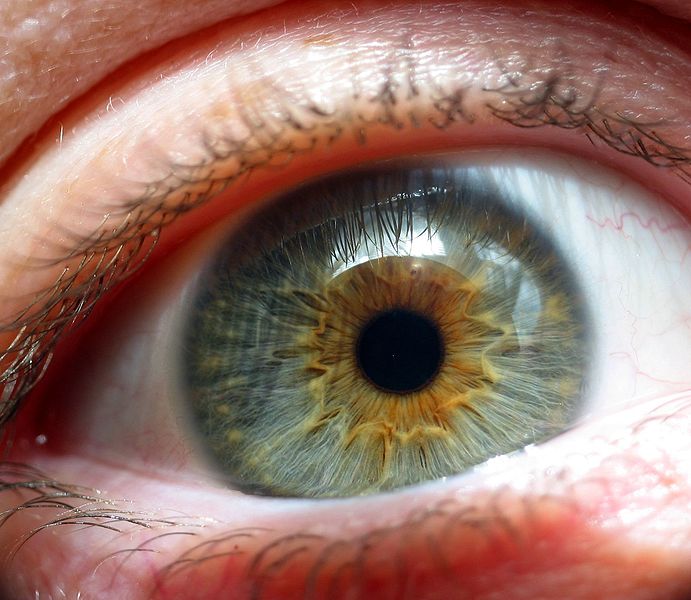 1.
OKO je lidský orgán, který obsahuje spojnou čočku = spojku.Spojka zobrazuje předměty na sítnici a ta přenáší obraz pomocí nervových vláken do mozku.
Složení oka
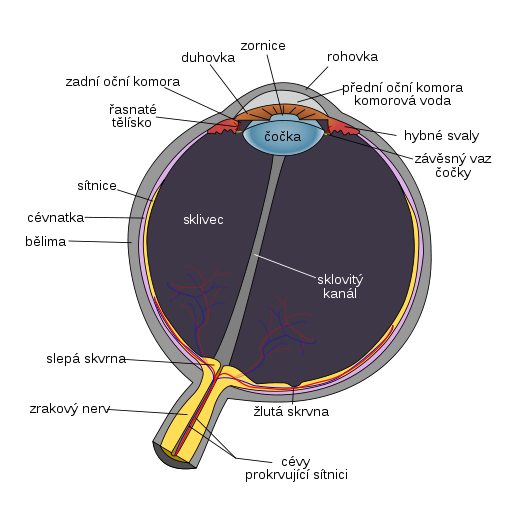 Sítnice žlutá část
2.
Paprsky zobrazující tělesa dopadají na čočku v lidském oku, která je spojuje na sítnici, kde se vytváří obraz zmenšený a převrácený.
SÍTNICE
PŘEDMĚT
OBRAZ
OKO
Akomodace okaje schopnost čočky v lidském oku měnit svou optickou mohutnost a tím zaostřovat blízké i vzdálené předměty.
3.
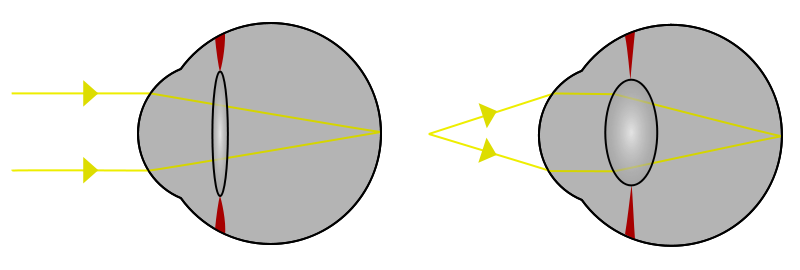 Akomodace oka: vlevo při zaostření na vzdálený předmět, vpravo při zaostření na blízko. Rozdíl je v různém zakřivení oční čočky.
Jestliže čočka v oku není schopna správně zobrazovat předměty, neboli paprsky se nesbíhají na sítnici, pak se jedná o vadu oka.Existuje velké množství různých očních vad, které mohou být vrozené nebo se rozvinou s rostoucím věkem.
Nejčastější vady :
Astigmatismus – nepravidelné zakřivení rohovky, způsobující rozmazané vidění
Krátkozrakost – neschopnost ostře vidět do dálky, obraz je vytvářen před sítnicí 
Dalekozrakost – neschopnost ostře vidět na blízko, obraz je vytvářen za sítnicí, protože oční koule je příliš krátká
Barvoslepost – vrozená porucha buněk sítnice, vnímajících barvy. Způsobuje neschopnost rozlišovat některé barvy, obvykle červenou a zelenou

Zánět spojivky - způsobuje pálení a zarudnutí oka

Glaukom (zelený zákal) – zvýšený tlak tekutiny uvnitř oka, není-li léčen, způsobuje slepotu

Šedý zákal – zákal čočky, způsobující rozostřené vidění a ztrátu vnímání podrobností

Odchlípení sítnice – oddělení sítnice od zadní části oční koule, pokud není okamžitě léčeno, způsobuje slepotu

Věkem podmíněná degenerace – poškození žluté skvrny oka, které působuje postupnou ztrátu zraku.
Krátkozrakost je oční vada, při které se paprsky světla procházející oční čočkou sbíhají už před sítnicí, na sítnici tedy nevzniká ostrý obraz. Krátkozraké oko vidí dobře na blízko, špatně na dálku. Napravuje se brýlemi s rozptylkou.
Krátkozraké oko
paprsky se sbíhají před sítnicí
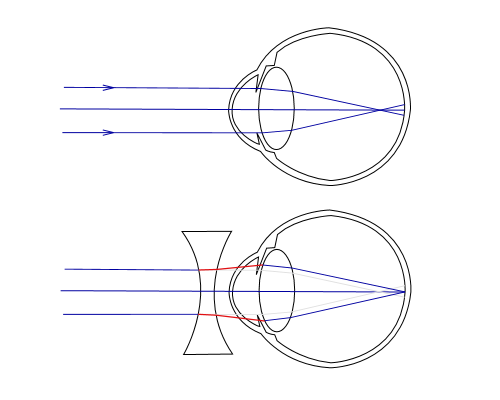 Odstranění vady
paprsky se sbíhají na sítnici
4..
použití rozptylky
Dalekozrakost 
je oční vada, při níž se paprsky světla procházející oční čočkou sbíhají až za sítnicí,na sítnici tedy nevzniká ostrý obraz. 
Dalekozraké – vidí dobře na dálku, špatně na blízko.
Napravuje se brýlemi se spojkou.
Dalekozraké oko
paprsky se sbíhají za sítnicí
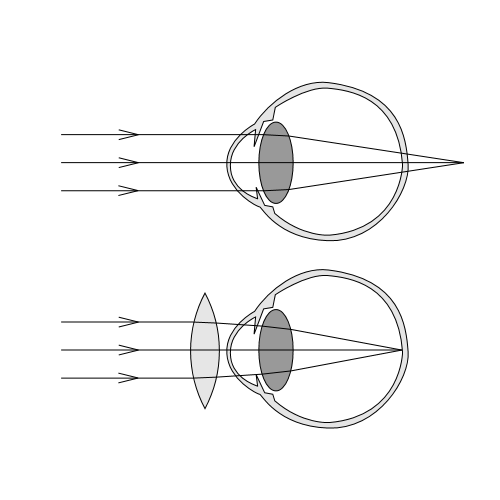 Odstranění vady
paprsky se sbíhají na sítnici
5..
použití spojky
Kromě brýlí je možné krátkozrakost i dalekozrakost korigovat také kontaktními čočkami nebo některou z metod refrakční chirurgie nebo implantací nitrooční kontaktní čočky.